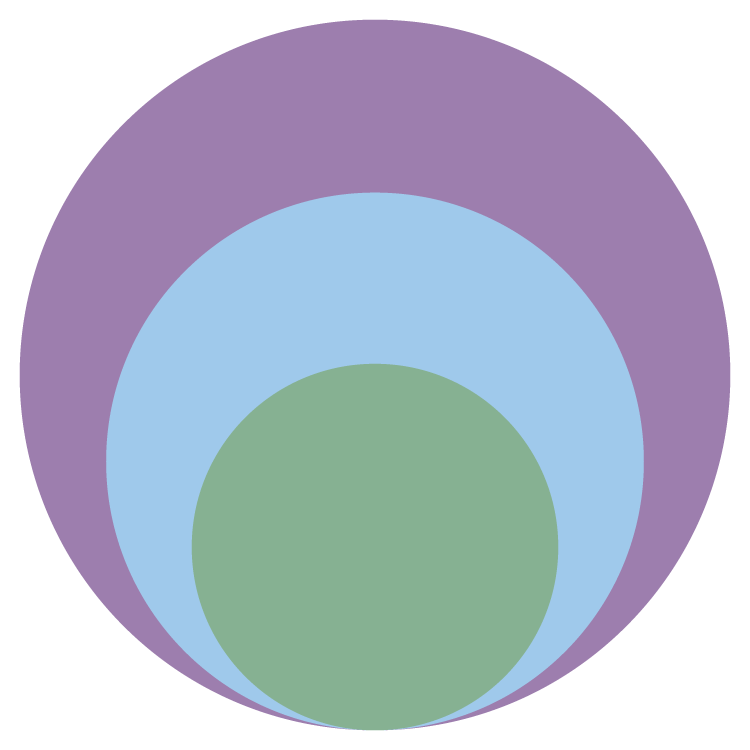 Inside Out
In the smallest circle of the Inside Out handout, answer 
        the question: 
	What do you know about historic Jamestown? 
Find a partner. Add any new information you learn from them to the middle circle.
Examine the artifacts and answer the following questions in the last circle: 
What is different about this nail versus others you can buy at the store today? 
What does the second image look like it does?
[Speaker Notes: citation]
Jumping into Jamestown
Artifacts and History
Essential Questions
What was life in Jamestown like?

What made Jamestown a success?
Lesson Objectives
Learn about the historic Jamestown settlement.
See how artifacts can show us history.
Discover how Jamestown became successful.
Artifacts and History
https://youtu.be/Uvf53mm6aX0

What does an archeologist do? 


How can archeologists help us understand what happened at Jamestown?
[Speaker Notes: Historic Jamestowne. (2021). Jamestown rediscovery. [Video]. https://historicjamestowne.org/]
Be an Archeologist
Go to the web site:


Browse by “Material Type” (i.e., Ceramic, Glass, Metal)
https://historicjamestowne.org/collections/artifacts/
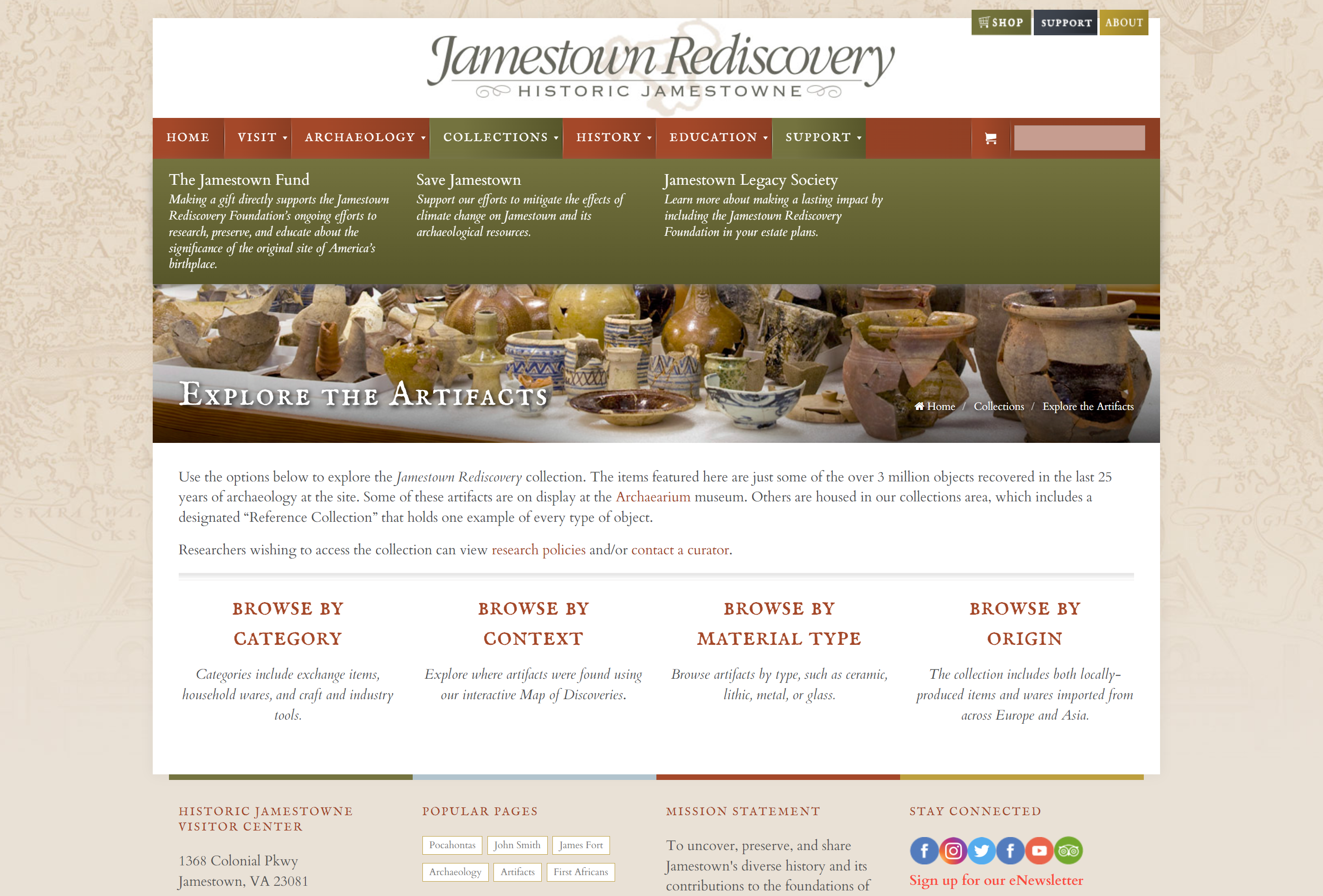 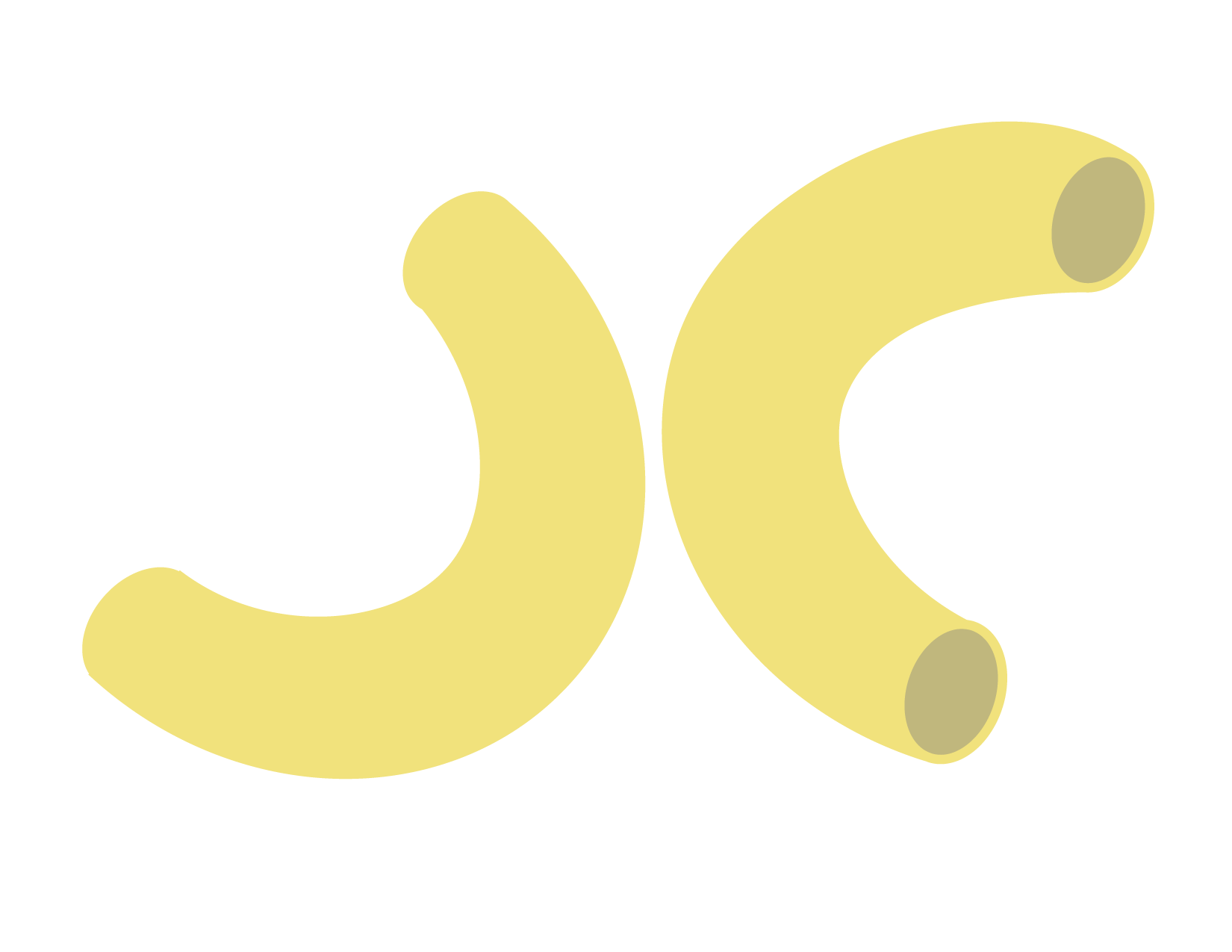 Research Your ​Artifact
Work with an elbow partner, on your right or left.
Choose one artifact from the Historic Jamestowne Website, “Explore the Artifacts.”
Write down as much as you can about the artifact on the back of your Inside Out handout.
[Speaker Notes: K20 Center. (n.d.). Elbow partners. Strategies. https://learn.k20center.ou.edu/strategy/116]
Create a Virtual Jamestown Museum
Insert link to Google Slides
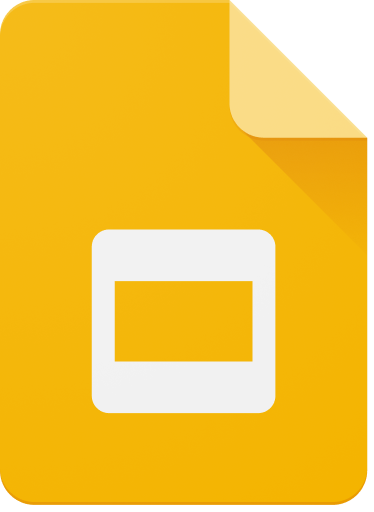 Create a Slide Showing Your Artifact
Using Google slides, cut and paste the image of your artifact into one slide.
Describe and briefly explain what the artifact on your slide is.
Explain what you think the artifact shows about life in Jamestown.
[Speaker Notes: K20 Center. (n.d.). Google slides. Tech Tool. https://learn.k20center.ou.edu/tech-tool/2335]
Jamestown Fact and Fiction
https://www.youtube.com/watch?v=2At5Ymp3c_E&t=11s
[Speaker Notes: NBC News LEARN. (2020). John Smith, Jamestown and the roots of America [Video]. YouTube.com. https://www.youtube.com/watch?v=2At5Ymp3c_E&t=11s]
Be a Detective
Find out all that you can about how tobacco came to save Jamestown.
Find out how the Jamestown settlers grew tobacco.
Find out who grew the tobacco.
Use your notes to create a poster about tobacco.
Show What You Know
On the template provided, make a poster that answers these 
questions:
What was tobacco and what did it look like?
How did they grow and harvest it?
Why was this crop valuable?
How did this crop make Jamestown successful?

Include pictures of tobacco and any other artifacts related to growing it.
Do a Gallery Walk
Put your tobacco posters around the room and walk around.
Use sticky notes to put comments or questions on others’ posters.
[Speaker Notes: K20 Center. (n.d.). Gallery walk / carousel. Strategies. https://learn.k20center.ou.edu/strategy/118]
Answer this question:
What three things do you know that you didn’t know before about Jamestown?

Use your Inside Out handout to put 3 things around the outer circle.